Mathematics (9-1) - iGCSE
2018-20
Year 09
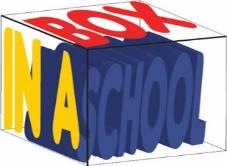 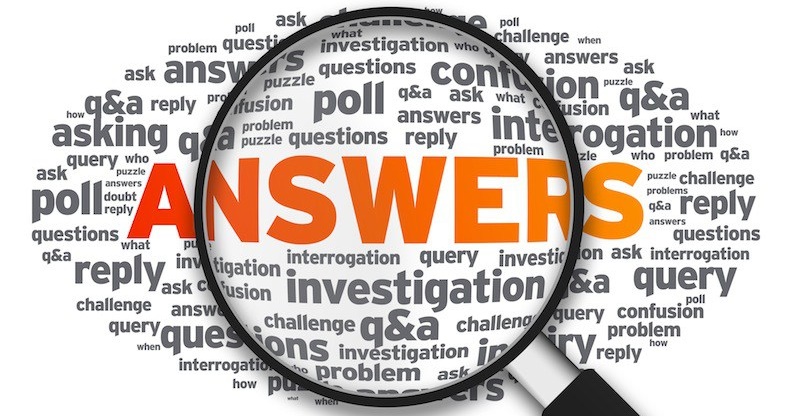 Unit 15 – Answers
15 - Prior knowledge check
Page 685
15 - Prior knowledge check
Page 685
a. x ≥ 3b. 2 < xc. x > 7d. x ≤ 5
X
X
X
X
0    1    2    3     4    5     6    7   8
0    1    2    3     4    5     6    7   8
0    1    2    3     4    5     6    7   8
0    1    2    3     4    5     6    7   8
15 - Prior knowledge check
Page 685
a. (x: x < -12) 	b. (x: x > -3)c. (x: x ≥ 0) 	d. (x: x ≤ 1.4)
a. -2, -1, 0, 1, 2, 3 b. -2, -1, 0		c. 0, 1 d. 15, 16, 17, 18, 19, 20, 21, 22
a. x2 * 10x + 21 	b. x2 + 3x - 40c. x2 - 5x + 6	d. x2 - 8x + 16e. 2x2 + 13x + 15	f.  3x2 - 11x + 10	g. 9x2 - 1
15 - Prior knowledge check
Page 685
15 - Prior knowledge check
Page 685
15 - Prior knowledge check
Page 685
a. i, iii	b. iv	c. iii
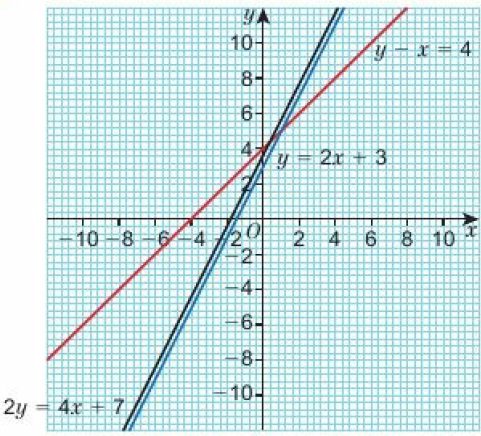 15 - Prior knowledge check
Page 685
a.b. i. x = 1 or x = -4	   ii. x = -4.4 or x = 1.4
Any of the form ax2 – 5ax -14a
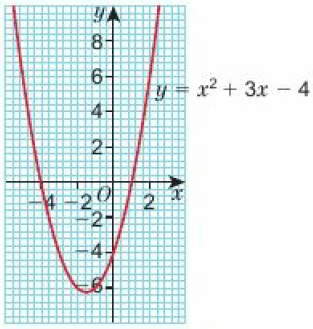 15.1 – Solving Simultaneous Equations Graphically
Page 685
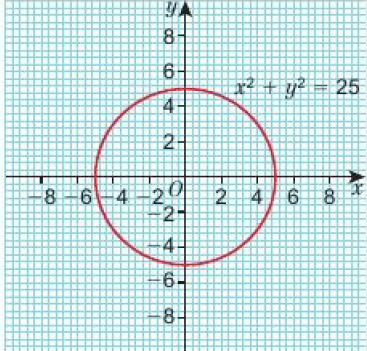 15.1 – Solving Simultaneous Equations Graphically
Page 686
a.b. (2, 8)
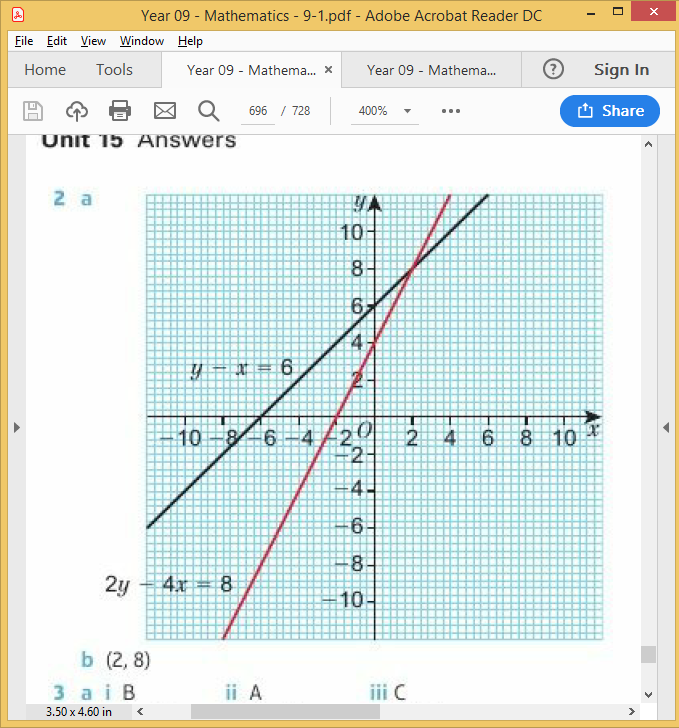 15.1 – Solving Simultaneous Equations Graphically
Page 686
a. i. B	ii. A	iii. Cb. i. (1, 4)	ii. (4, 1)	iii. (0, 2) 
a. x = 1, y = 6b. x = 3, y = 9c. x = -1, y = 7d. x = -2, y = -3
4x + 2y = 2563x + 3y = 249a. 37p	b. 46p
15.1 – Solving Simultaneous Equations Graphically
Page 686
a. Stream Speed: y = 20 +1.5x,	Online: y = 2xb. 40GB
x = 1.3, y = 0.3 or x = -2.3, y = -3.3
a. x = 3, y = -2 b. x = -1.5, y = 4.75
15.1 – Solving Simultaneous Equations Graphically
Page 686
a. b. c. (3, 4) and (-4, 3)
x = -1.6, y = 2.6 or x = 2.6, y = -1.6
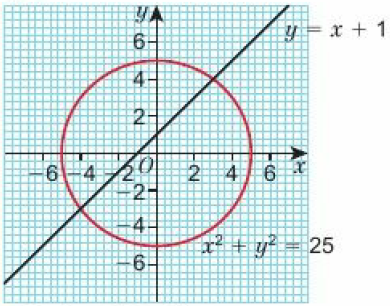 15.2 – Representing Inequalities Graphically
Page 686
a. {x: x ≤ 6}	b. {x: x < -2}	c. {x: x ≤ 4}
a. i.  x < 2	ii. y ≤ 4	   iii. -1 ≤ x ≤ 3b. i.
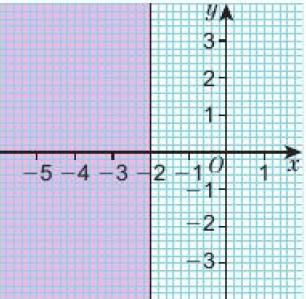 15.2 – Representing Inequalities Graphically
Page 686
b. ii.	iii.
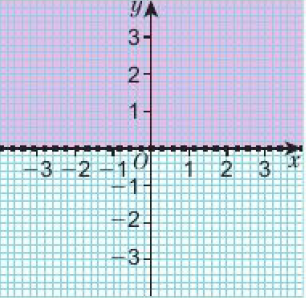 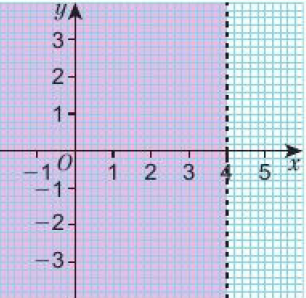 15.2 – Representing Inequalities Graphically
Page 686
b. iv.	v.
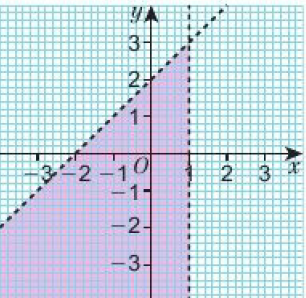 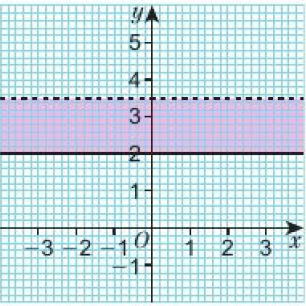 15.2 – Representing Inequalities Graphically
Page 686
b. vi.	vii.
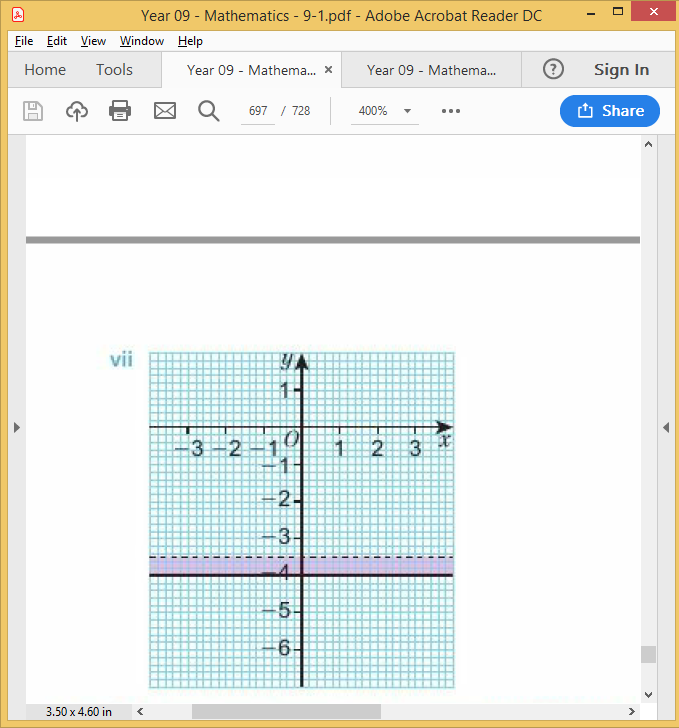 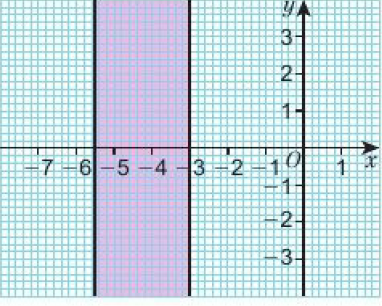 15.2 – Representing Inequalities Graphically
Page 687
a. b. d.c. Yes
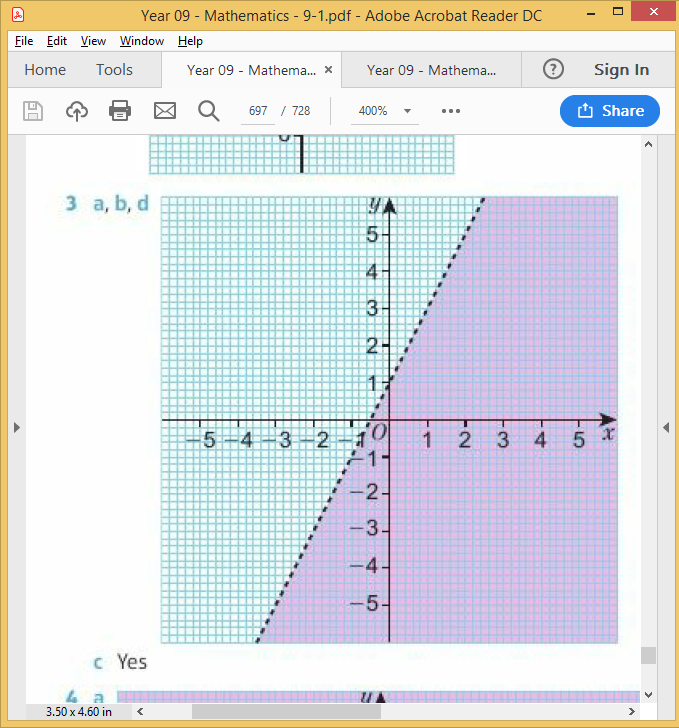 15.2 – Representing Inequalities Graphically
Page 687
a.
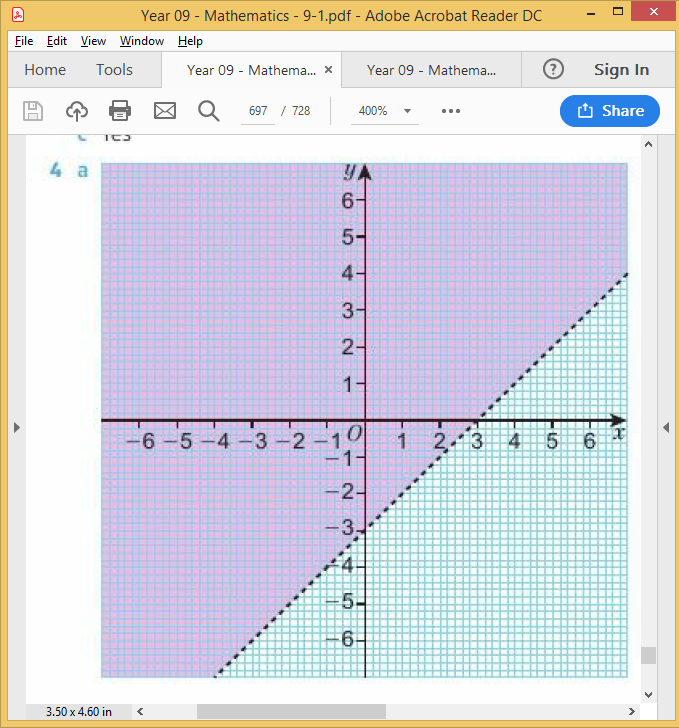 15.2 – Representing Inequalities Graphically
Page 687
b.
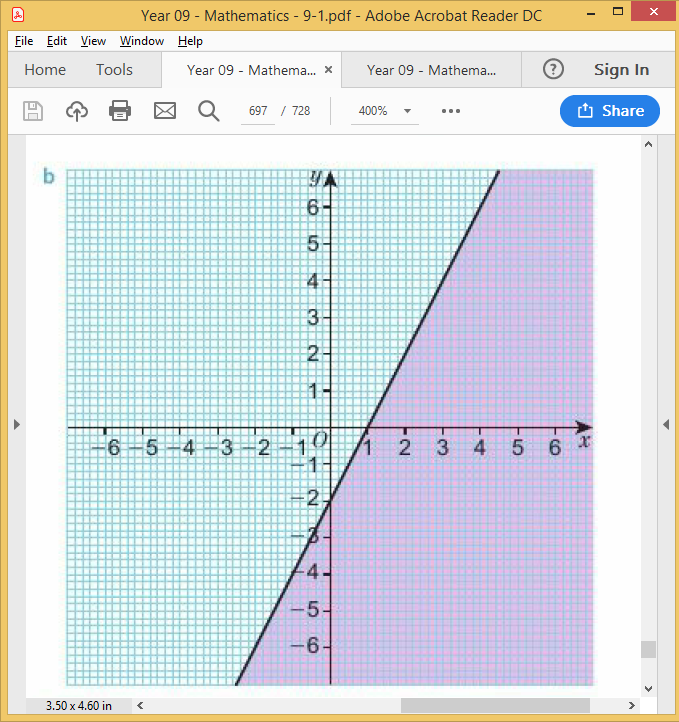 15.2 – Representing Inequalities Graphically
Page 687
c.
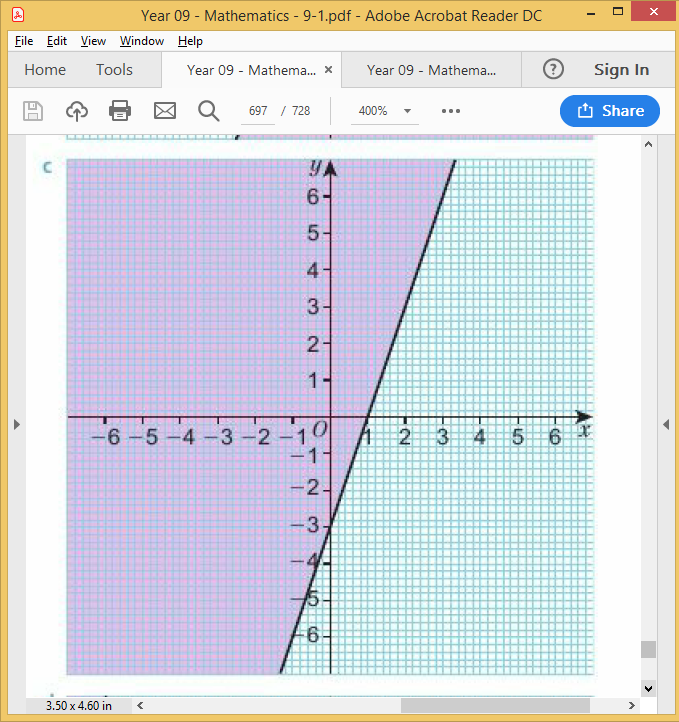 15.2 – Representing Inequalities Graphically
Page 687
d.
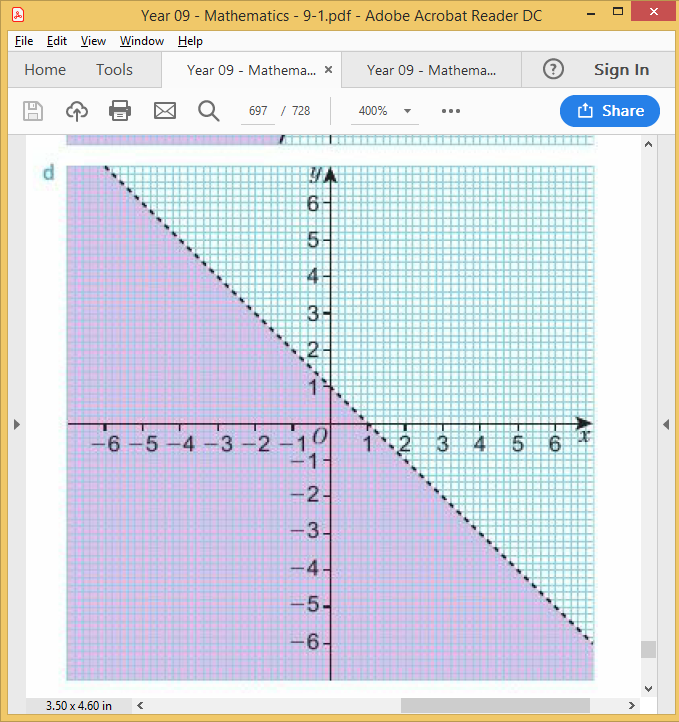 15.2 – Representing Inequalities Graphically
Page 688
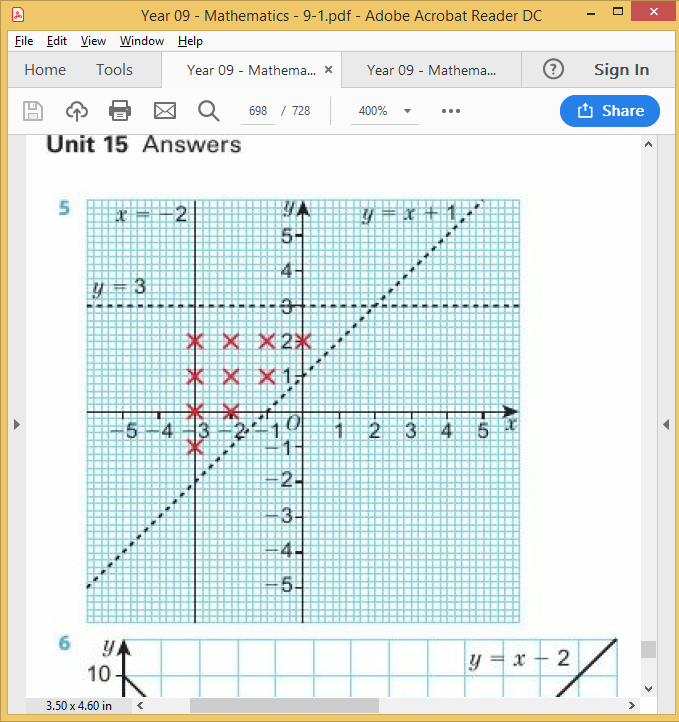 15.2 – Representing Inequalities Graphically
Page 688
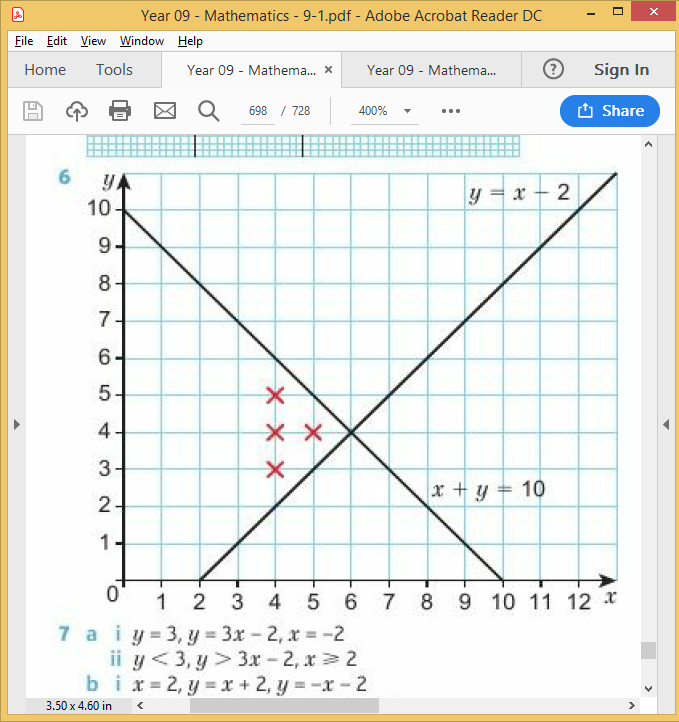 15.2 – Representing Inequalities Graphically
Page 688
a. i. y = 3, y = 3x – 2, x = -2   ii. y < 3, y > 3x – 2, x ≥ -2b. i. x = 2, y = x + 2, y = -x - 2   ii. y ≤ x + 2, y ≥ -x – 2, x < 2c. i. y = 2x - 3, y = -3x, y = 5   ii. y > 2x - 3, y > -3x – 2, x ≤ 5
3 points
15.2 – Representing Inequalities Graphically
Page 688
a. x < -1, x > 2	b. x < -1, x > 2
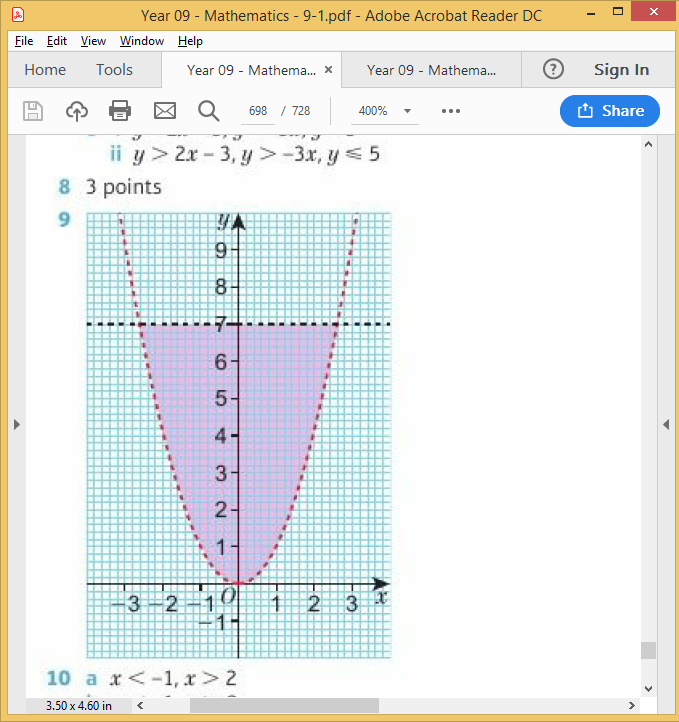 15.2 – Representing Inequalities Graphically
Page 688
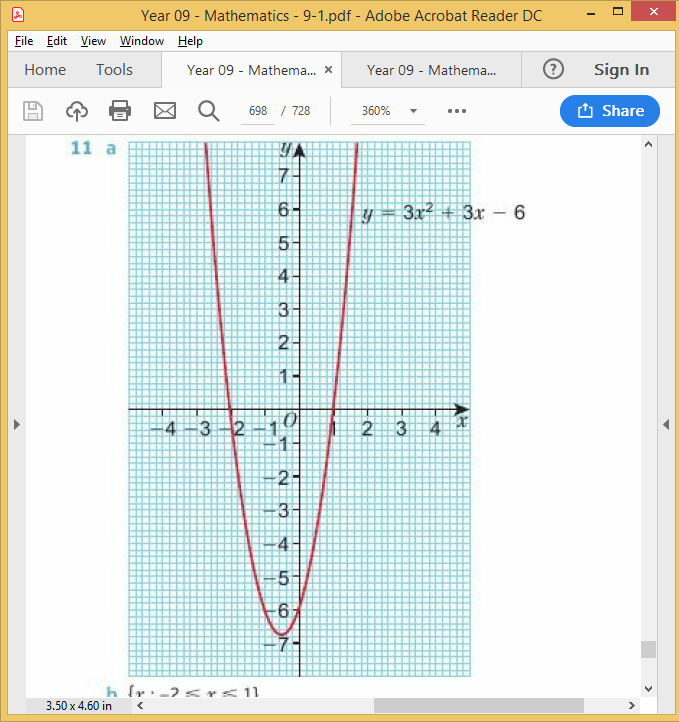 15.2 – Representing Inequalities Graphically
Page 688
a.b. {x: x > 3} ∪	 {x: x < -2}
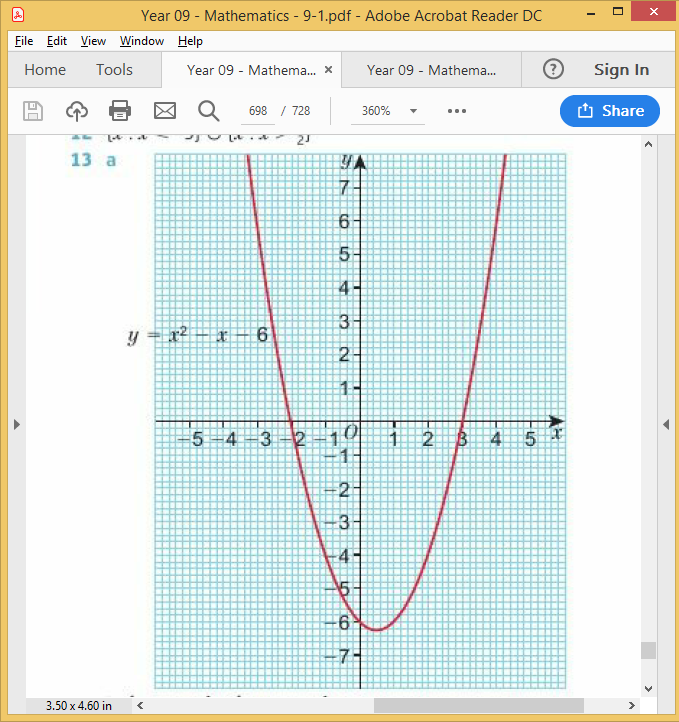 15.2 – Representing Inequalities Graphically
Page 688
a. {x: -4 < x < 3} b. {x: x ≥ 2} ∪ {x: x ≤ -1}c. {x: x ≥ 3} ∪ {x: x ≤ -3}
15.3 – Graphs of Quadratic Functions
Page 688
a. x = -2, x = -1 b. x -1.5, x = -4
a. (x + 1)2 - 6 b. 2(x + 2)2 - 4
a. (1, 7)	b. x = 1
15.3 – Graphs of Quadratic Functions
Page 689
a. x = -1 and x = -3b. (0, 3)c. Minimumd. (-2, -1)
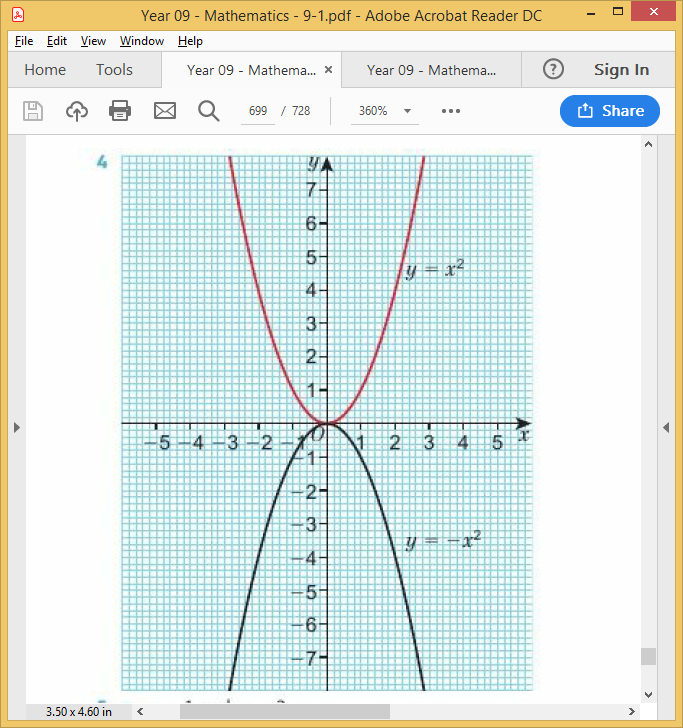 15.3 – Graphs of Quadratic Functions
Page 689
a. 
x = -3 and x = -5	c. (0, 15)
Minimum	d. (-4, -1)
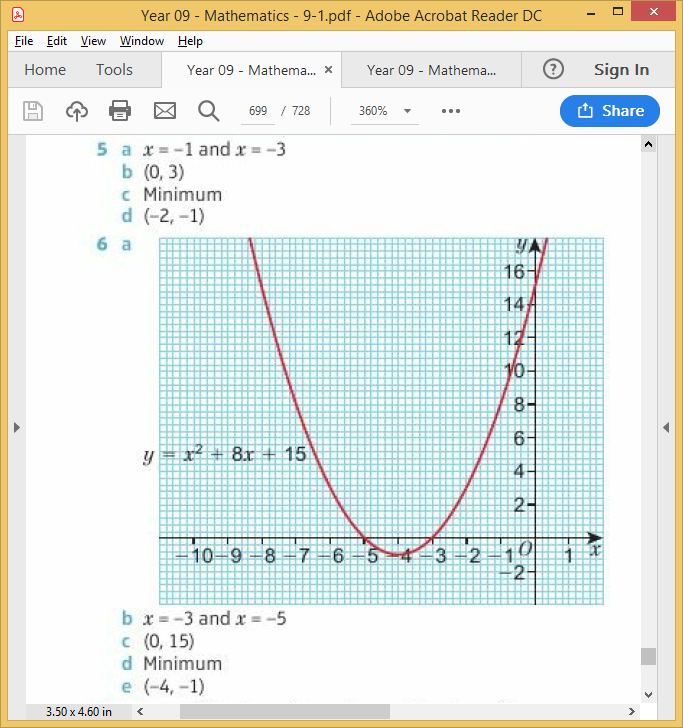 15.3 – Graphs of Quadratic Functions
Page 689
a. i. x = -3 and x = -1   ii. x = -5 and x = -3b. i. 3	ii. 15
a. iii	b. iv	c. ii	d. I
a. Minimum (1, 3)	b. Maximum (-3, -2)c. Minimum (5, -2)d. Minimum (-3, -5)e. Minimum (2, 1)f.  Maximum (-1, 4)
15.3 – Graphs of Quadratic Functions
Page 689
g
a. (x - 4)(x + 2) b. (4, 0) and (-2, 0) c. (0, -8) d. (x - 1)2 - 9 e. (1, -9)f.  Minimum, coefficient of x is positive.
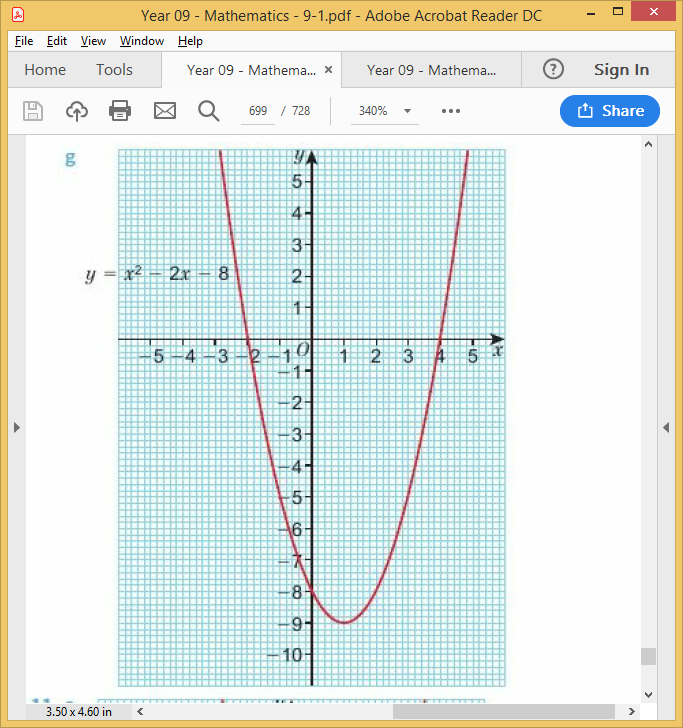 15.3 – Graphs of Quadratic Functions
Page 689
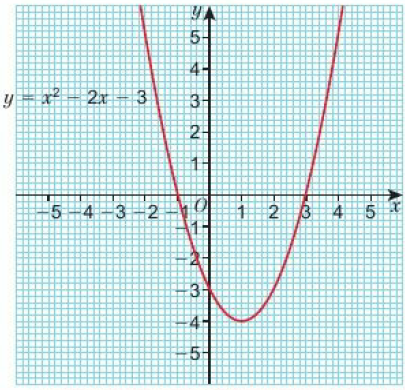 a.
15.3 – Graphs of Quadratic Functions
Page 689
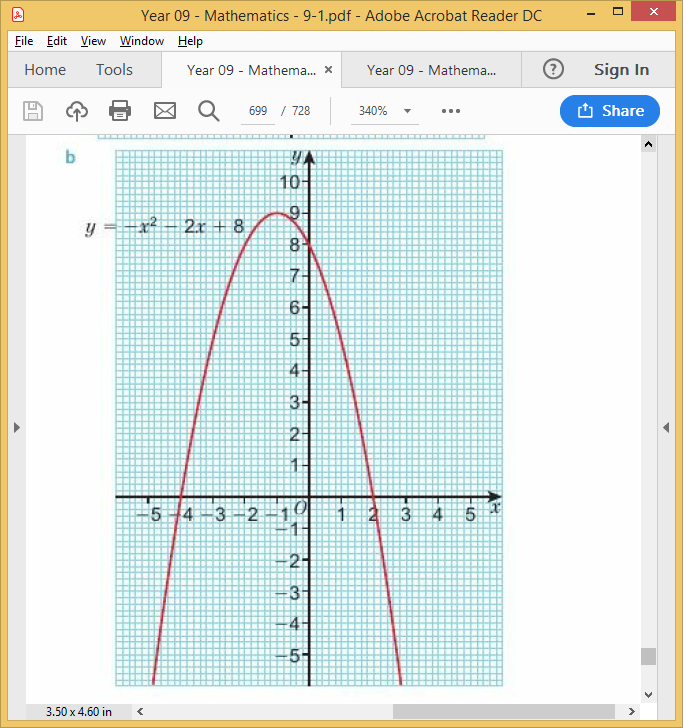 b.
15.3 – Graphs of Quadratic Functions
Page 690
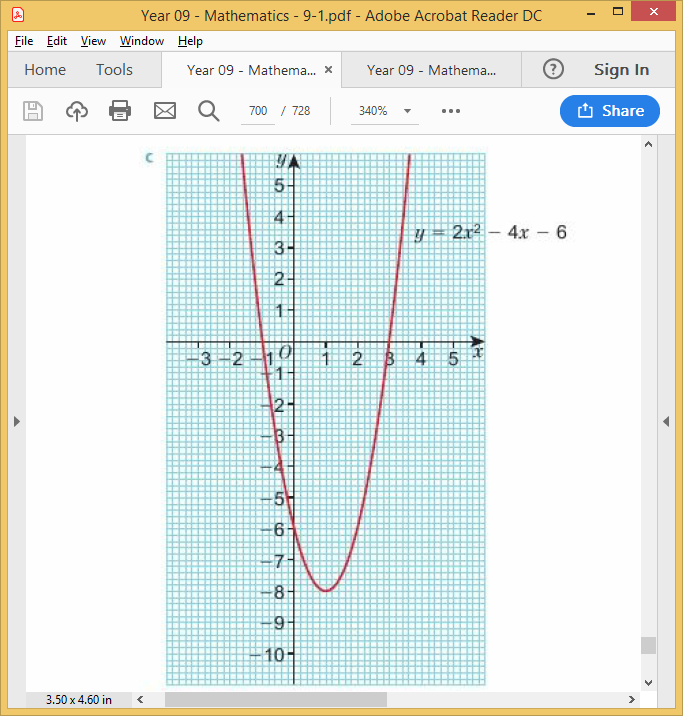 c.
15.3 – Graphs of Quadratic Functions
Page 690
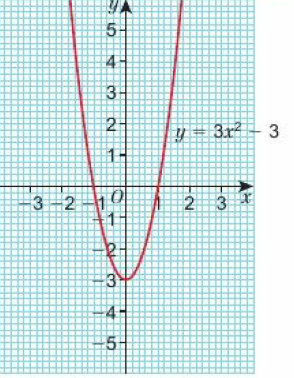 d.
15.3 – Graphs of Quadratic Functions
Page 690
a. x = 3 or x = 1b.
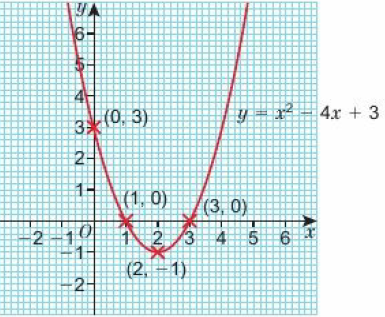 15.3 – Graphs of Quadratic Functions
Page 690
15.3 – Graphs of Quadratic Functions
Page 690
The graphs should have a maximum since the coefficient of x is negative.The graph should cross the y-axis at (0, 6).The graph should have roots at x = 3 and x = -1.The graph should have a turning point at (1, 8).
y = x2 + 4x + 1
15.4 – Solving Quadratic Functions Graphically
Page 690
15.4 – Solving Quadratic Functions Graphically
Page 690
a.                     b.c. 2.7 and 1.3.
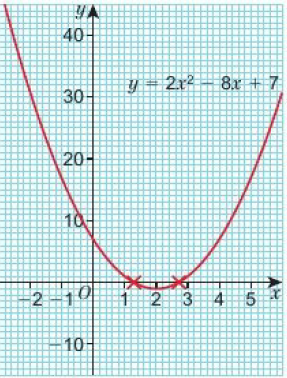 15.4 – Solving Quadratic Functions Graphically
Page 690
a. Students’ own graphsb. i. x = -5.3 and x = 1.3    ii. x = -3.6 and x = 0.6  iii. x = 2.4 and x = -0.4  iv. x = 2.5 and x = -0.5
15.4 – Solving Quadratic Functions Graphically
Page 690
a. b. c. x = -2.4 and x = 0.4 	d. 2(x + 1)2 -4
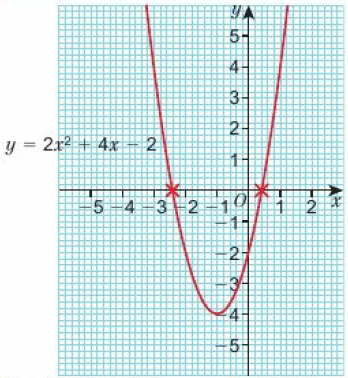 15.4 – Solving Quadratic Functions Graphically
Page 690
a. i. (-1, 1)	ii. (0, 2)   iii.
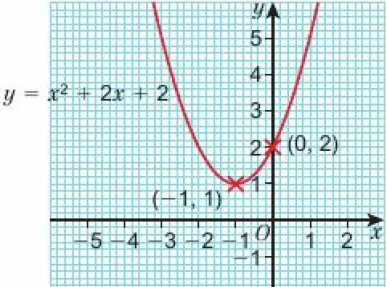 15.4 – Solving Quadratic Functions Graphically
Page 691
b. i. (-2, -3)	ii. (0, -7)   iii.
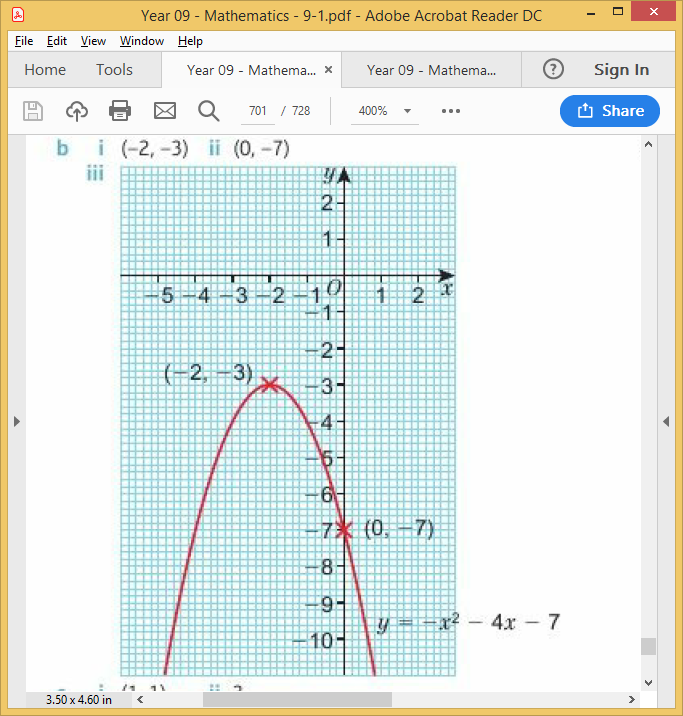 15.4 – Solving Quadratic Functions Graphically
Page 691
c. i.  (1, 1)	ii. 3   iii.
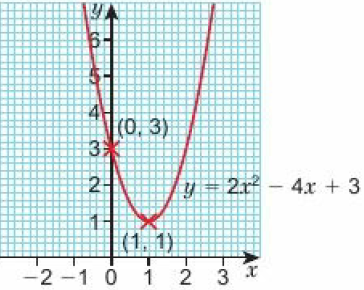 15.4 – Solving Quadratic Functions Graphically
Page 691
15.4 – Solving Quadratic Functions Graphically
Page 691
a. 	y = x2 – x - 2 	b. 	y = x2- 10x + 21c. 	y = x2 + 4x + 4
a.	3.23607	b. 	5.79156c. 	-1.30278
15.4 – Solving Quadratic Functions Graphically
Page 691
a. 	y = x2 – x - 2 	b. 	y = x2- 10x + 21c. 	y = x2 + 4x + 4
a.	3.23607	b. 	5.79156c. 	-1.30278
15.4 – Solving Quadratic Functions Graphically
Page 691
a. 	x = -2 and x = 1b.c. {x: -2 < x < 1}d. {x: x < -2} ∪ {x: x > 1}
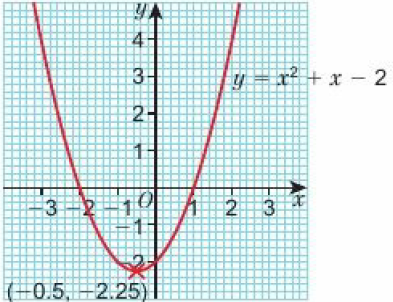 15.4 – Solving Quadratic Functions Graphically
Page 691
a. {x: -1 < x < 3}b. {x: -5 < x < 2}c. {x: x < -4} ∪ {x: x > -1}
15.5 – Graphs of Cubic Functions
Page 691
15.5 – Graphs of Cubic Functions
Page 691
a. x3 + 8x2 + 17x + 10b. x3 - x2 - 14x + 24c. x3 + 4x2 + x – 5d. x3 + x2 + 27x + 27e. x3 + x2 - x – 1f.  x3 + 9x2 + 27x + 27
a. x = -4, x = -1, x = 2	b. (0, -8)
15.5 – Graphs of Cubic Functions
Page 691
a. x = -1, x = -2, x = -5	b. (0, 10)c.
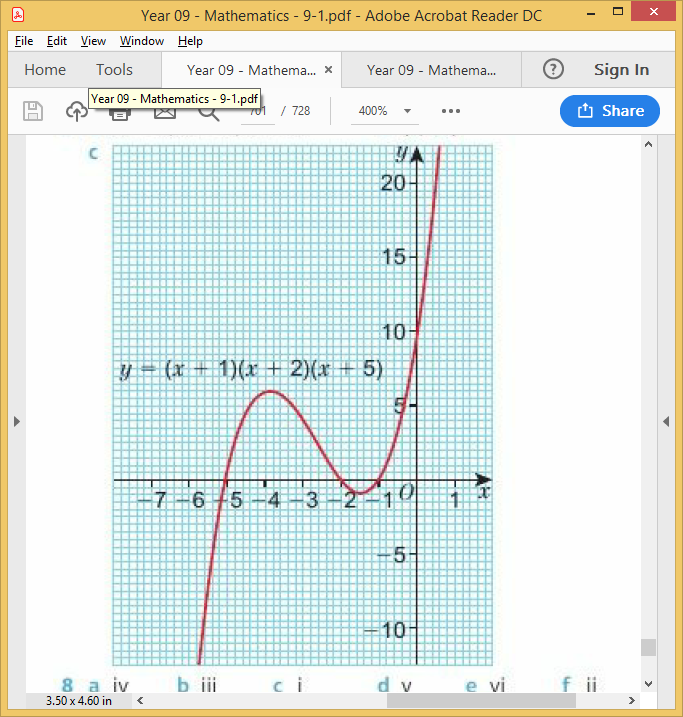 15.5 – Graphs of Cubic Functions
Page 691
a. iv	b. iii		c. i d. v		e. vi		f.  ii
a. 3	b. 1 repeated rootc. 3		d. 2 (one repeated)e. 1	f.  3
15.5 – Graphs of Cubic Functions
Page 691
a.
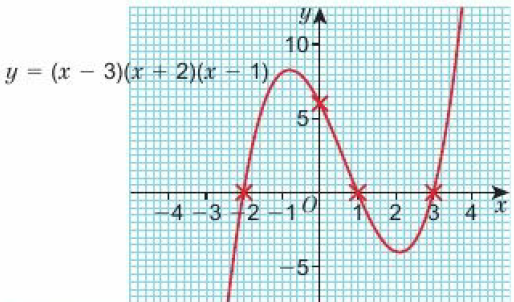 15.5 – Graphs of Cubic Functions
Page 691
b.
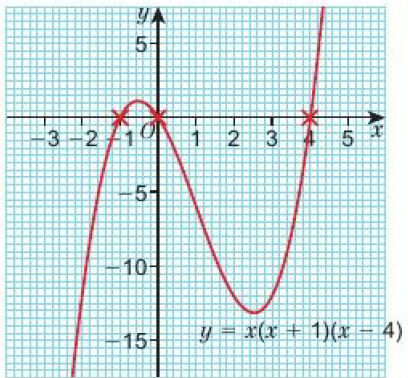 15.5 – Graphs of Cubic Functions
Page 692
c.
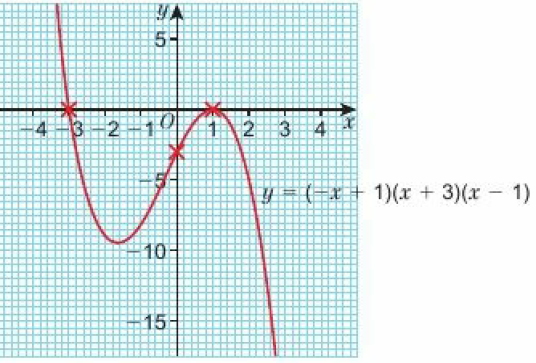 15.5 – Graphs of Cubic Functions
Page 692
d.
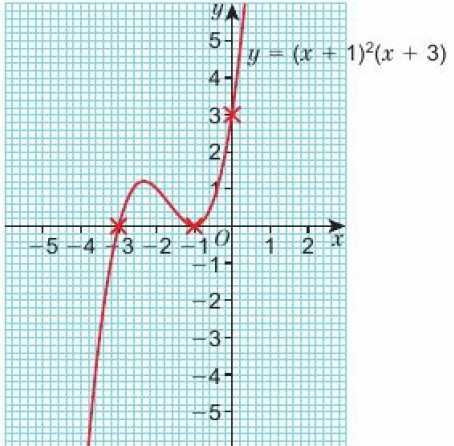 15.5 – Graphs of Cubic Functions
Page 692
e.
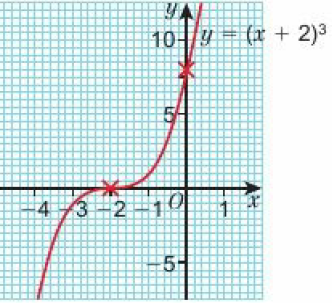 15.5 – Graphs of Cubic Functions
Page 692
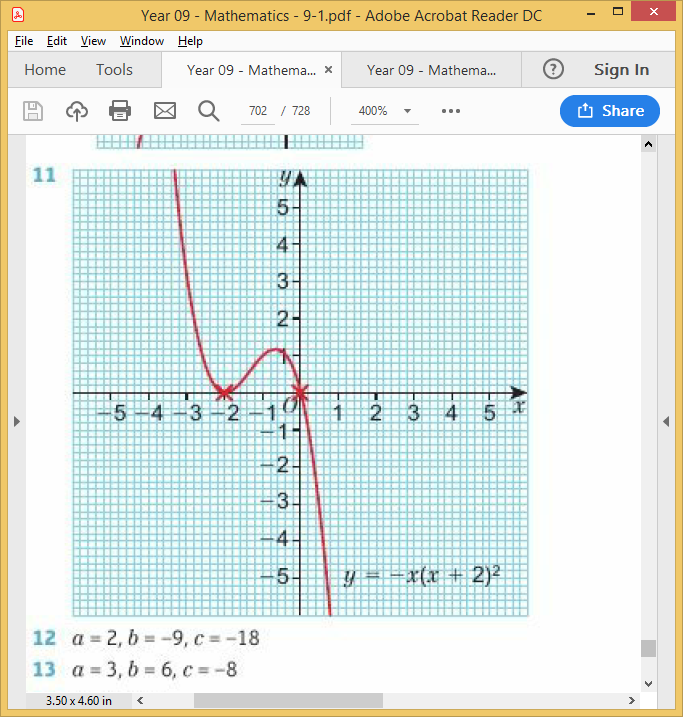 15.5 – Graphs of Cubic Functions
Page 692
a = 2, b = -9, c = -18
a = 3, b = 6, c = -8
x = 1.4562
x = 1.9122
15 – Problem Solving
Page 692
Approximately -24°C
3.5 metres
a. 	25.60 AED 	b. £9.74
a. 	House prices are increasing faster than 	earnings, b.	Approximately 12.5c. 	House prices have increased, or 	earnings have decreased, more than 	expected.
a. 6.5 metres 	b. 3.1 metres
15 – Check Up
Page 692
Package A: y = 0.1x 	           b. 400 minutesPackage B: y = 20 + 0.05x
 x = 2, y = -4 and x = -1, y = -1
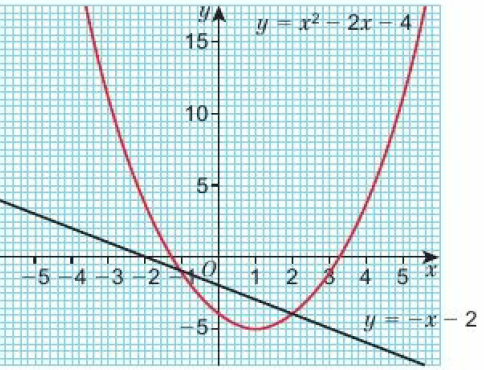 15 – Check Up
Page 692
y < 2x – 1, x ≤ 2, y ≥ -2
a. b.c.  (x: -4 < x < 3)
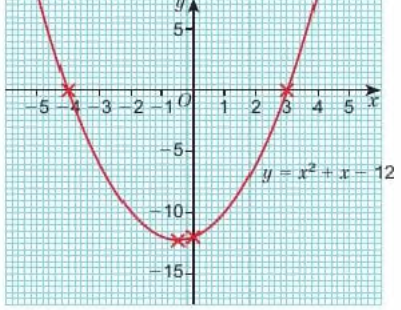 15 – Check Up
Page 692
a.b. 2.7 and -0.7c. Iterative equation:
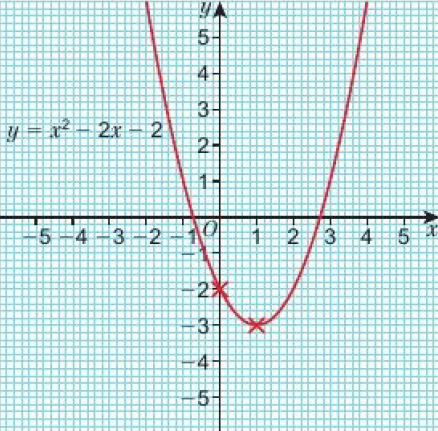 15 – Check Up
Page 693
Functions of the form:y = a(x + 1)(x - 3) and y = a(x + 1)2(x - 3) and y = a(x - 3)(x + 1) and y = a(x + b)(x - 3)
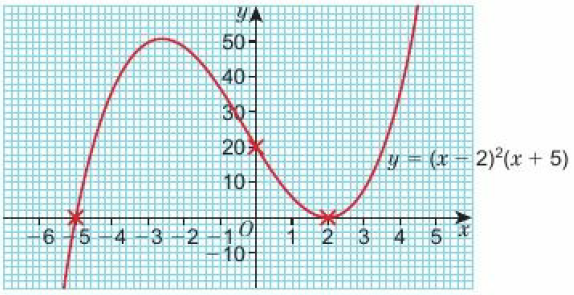 15 – Strengthen
Page 693
Simultaneous equations and inequalities
a. b, c.d. 	(3, 1) and (-1, 5)e. 	x = 3, y = 4 or x = -1, y = 0
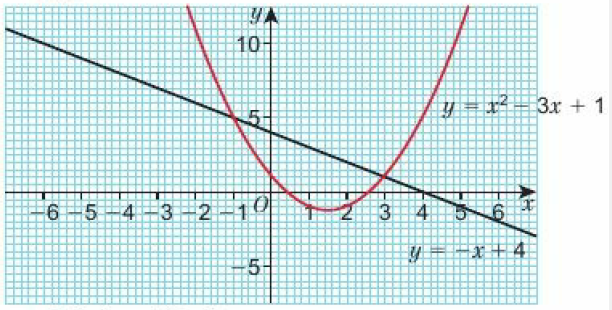 15 – Strengthen
Page 693
a. 	(3, 1) and (-1, 5)b.	x = 3, y = 4 or x = -1, y = 0
a.	x + y = 12	b. x – y = 6c.	d. x = 9, y = 3 or y = 3, x = 9, depending on how they have written the original fractions.
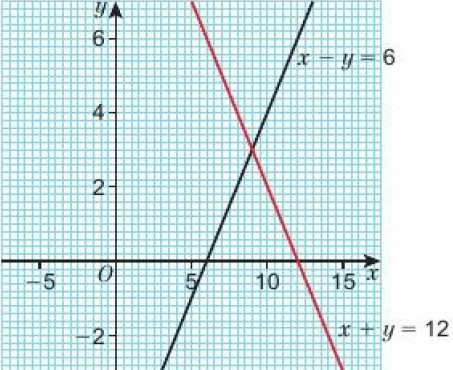 15 – Strengthen
Page 693
y ≤ x + 2, x ≤ 2, y > -3
y < 1, y ≥ x - 3, y ≥ -x		y = x
a, b, d, f.		c. Yesd. No
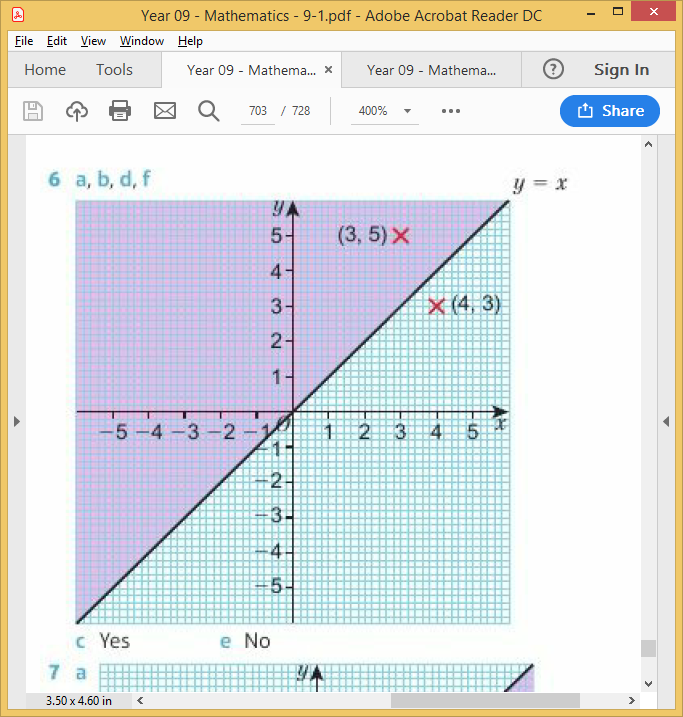 15 – Strengthen
Page 693
a.
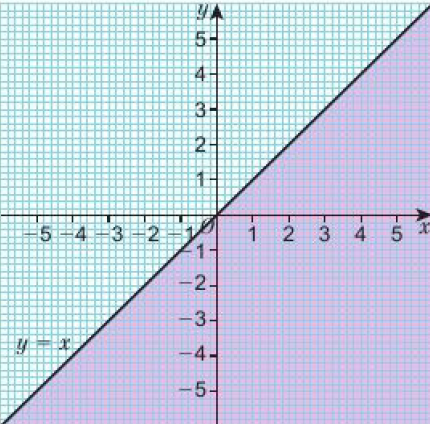 15 – Strengthen
Page 693
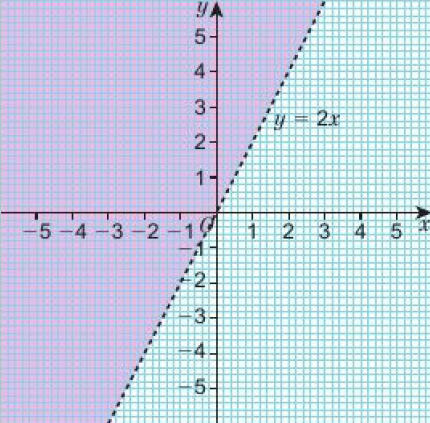 b.
15 – Strengthen
Page 693
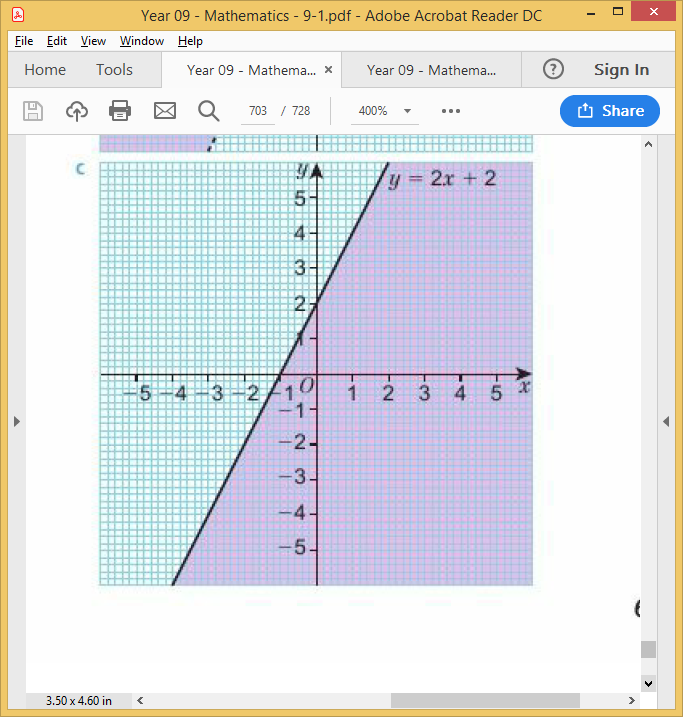 c.
15 – Strengthen
Page 694
d.
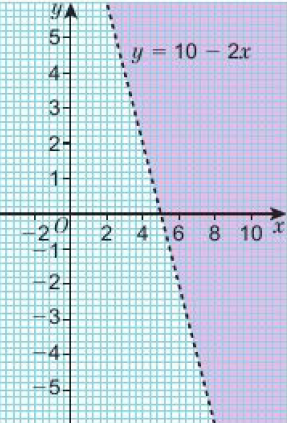 15 – Strengthen
Page 694
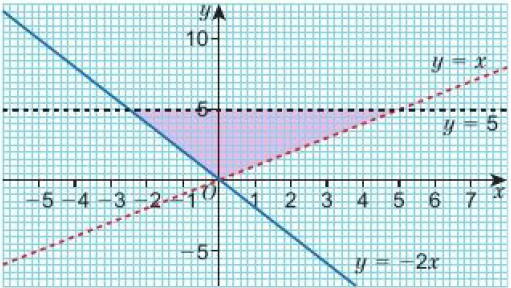 15 – Strengthen
Page 694
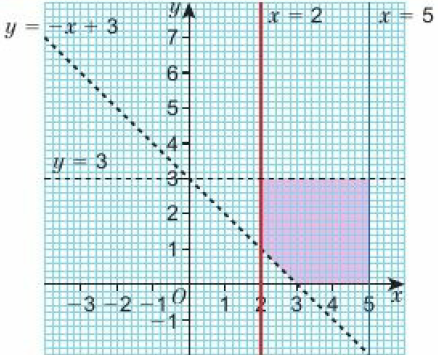 15 – Strengthen
Page 694
Graphs of Quadratic Functions
a. Roots:-1, 3 	y-intercept: -6b. Roots: -3, 1 	y-intercept: -9c. Roots: -2, 2 	y-intercept: 4d. Roots: 1, 4 	y-intercept: -4
15 – Strengthen
Page 694
a. 	When y = 0 	x2 + 2x - 8 = 0 	(x - 2)(x + 4) = 0	There are two possible solutions:	x - 2 = 0 hence x = 2 	x + 4 = 0 hence x = -4 	So the roots are x = 2 and x = -4. 
When x = 0 y = x2 + 2x - 8 y = 03 - 0 - 8 y = - 8So the intercept with the y-axis is y = -8.
15 – Strengthen
Page 694
a. 	roots: 5 or - 3, 	y-intercept: -15 b. 	roots: -8 and 2, 	y-intercept: 16 c. 	roots: -0.5 and 3, 	y-intercept: -6 d. 	roots: 1 or -5, 	y-intercept: -15 
a. 	y = (x + 1)2 - 1 – 8	y = (x + 1)2 - 9 b. 	(-1, -9) 	c. Minimum
a. 	(1, -16), minimum b. 	(-3, 25), maximumc. (1, -8), minimum d. (-2, -27), minimum
15 – Strengthen
Page 694
a.
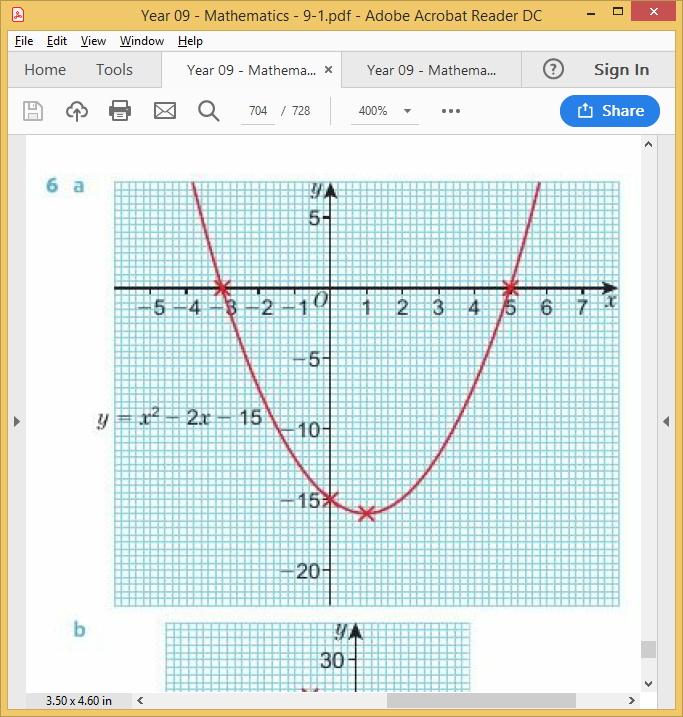 15 – Strengthen
Page 694
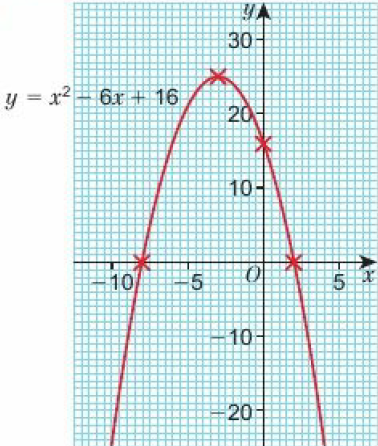 b.
15 – Strengthen
Page 694
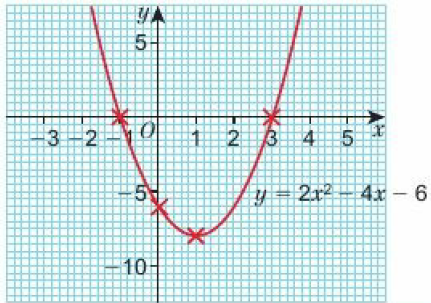 c.
15 – Strengthen
Page 694
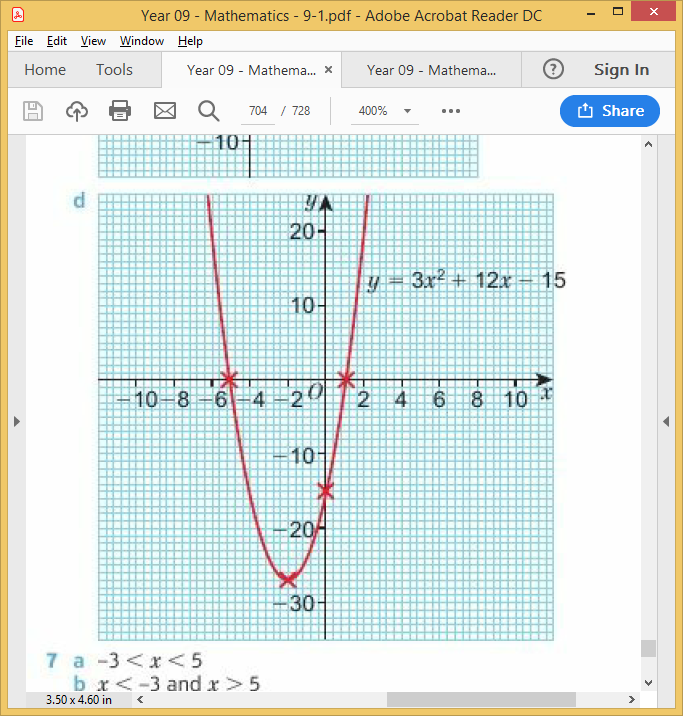 d.
15 – Strengthen
Page 694
a. 	-3 < x < 5	b. x < -3 and x > 5
a.
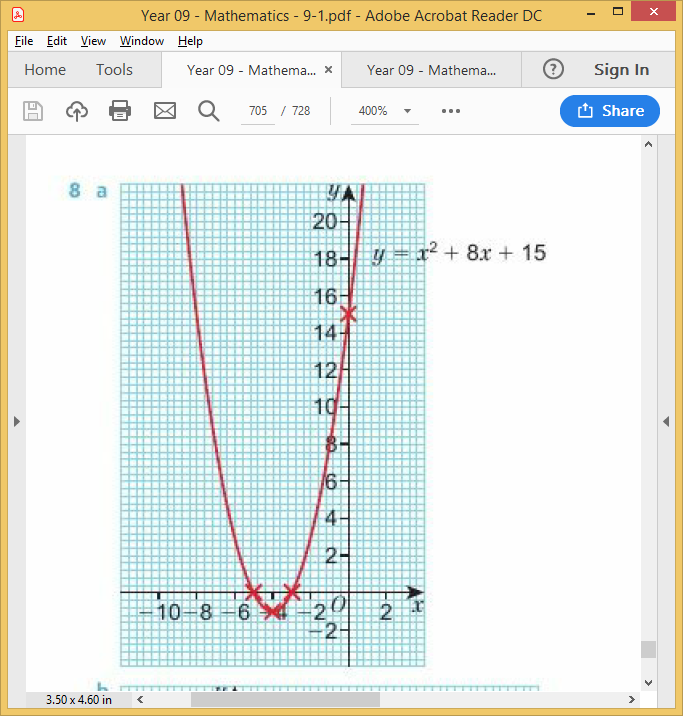 15 – Strengthen
Page 694
b.
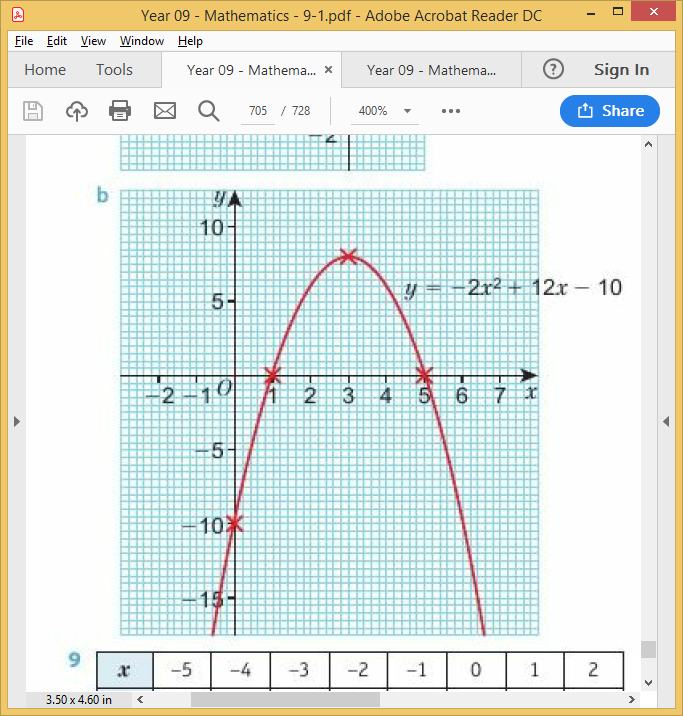 15 – Strengthen
Page 694
a.b. 0.6, -4.6
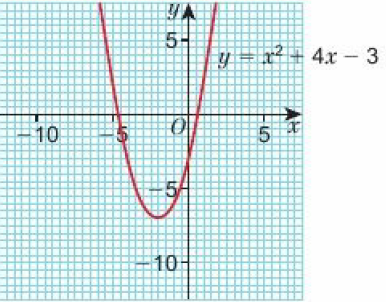 15 – Strengthen
Page 694
a.
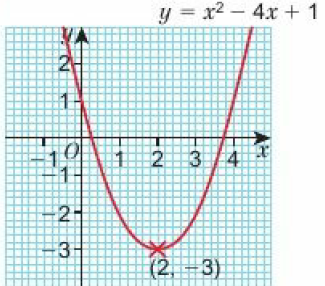 x = 3.7 and x = 0.3
15 – Strengthen
Page 694
b.             x = 3.7 and x = 0.3
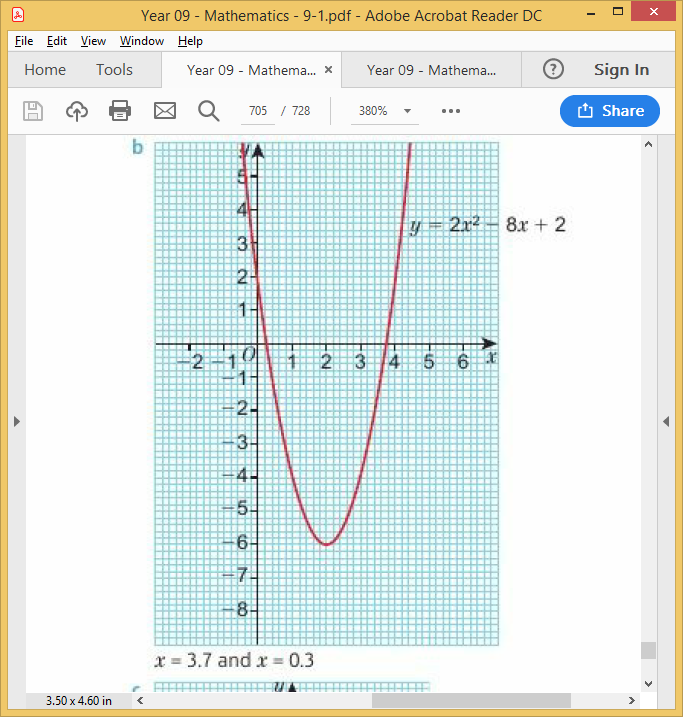 15 – Strengthen
Page 694
c.             x = 1.7 and x = -1.2
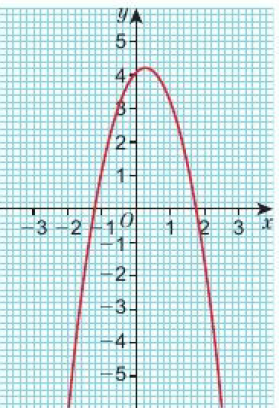 15 – Strengthen
Page 694
15 – Strengthen
Page 694
Graphs of Cubic Functions
a.	i. x = -1, x = 1, x = -2	ii. (0, -2)b.	i. x = -1, x = -2, x = -5	ii. (0, 10)c.	i. x = -1, x = -2, x = 3	ii. (0, 6)
a. When y = 0	(x - 3)(x + 4)(x - 1) = 0	So there are three possible solutions:	x – 3 = 0 hence x = 3	x + 4 = 0 hence x = -4	x – 1 = 0 hence x = 1
15 – Strengthen
Page 694
a.	Roots: -3, 7, -2	y-intercept: -42b.	Roots: 10, -2, -1	y-intercept: 20c.	Roots: 2.5, -2, 1	y-intercept: 10d.	Roots: 3, 2	y-intercept: -54
15 – Extend
Page 695
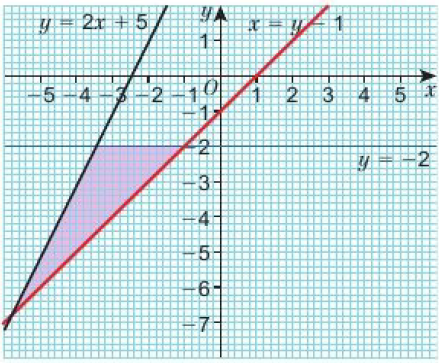 a.	b.  Area = 6.25 units2
15 – Extend
Page 695
15 – Extend
Page 695
RHS = x(x - 2)(x + 2)		= x(x2 - 2x + 2x - 4)		= x(x2 - 4)		= x3 - 4x
-n2 + 4n + 20 = -(n - 2)2 + 24The largest value this can take is when n – 2 = 0, when n = 2.
(0, 15), (1, 16) and (6, 21)
15 – Extend
Page 695
x4 + 3x3 + 5x2 + 5x + 2
a. 	x = 0.6, y = 4.2	b. x = -2.6, y = -0.4	x = -3.2, y = 2.7	    x = 1.6, y = 0.6	c. 	x = -3.1, y = 6.5	x = 3.6, y = 3.2
5
a. 	37° and 143°	b. 110, 1910
a. 	{x: 01 < x < 1.5}b. 	{x: -2 < x < 5}
15 – Unit Test
Page 695
Sample student answers
Student B gives the best answer as they have used the information on the graph and the equation given. Student A has calculated c correctly, but has incorrectly identified b.
Student C has incorrect values for b and c.